North Yorkshire Safeguarding Adults Board
Update November 2024
Annual Report Overview
Full report available: NYSAB
Full report here:
NYSAB
NYSAB Board Development Day
Co-production of mission, vision and strategic plan
Board
Public
Providers
Wider Families
Partner CEO’s
Mission
Workforce
Carers
People with Care and Support Needs
Move towards: Communication, Prevention and Confident Practice
NYSAB Board Development Day
Presentations from:
North Yorkshire Police
 Health and Adult Services
Rough Sleeper team – M Gibson
Public Health Team – Louise Wallace
Humber and North Yorkshire ICB
Housing
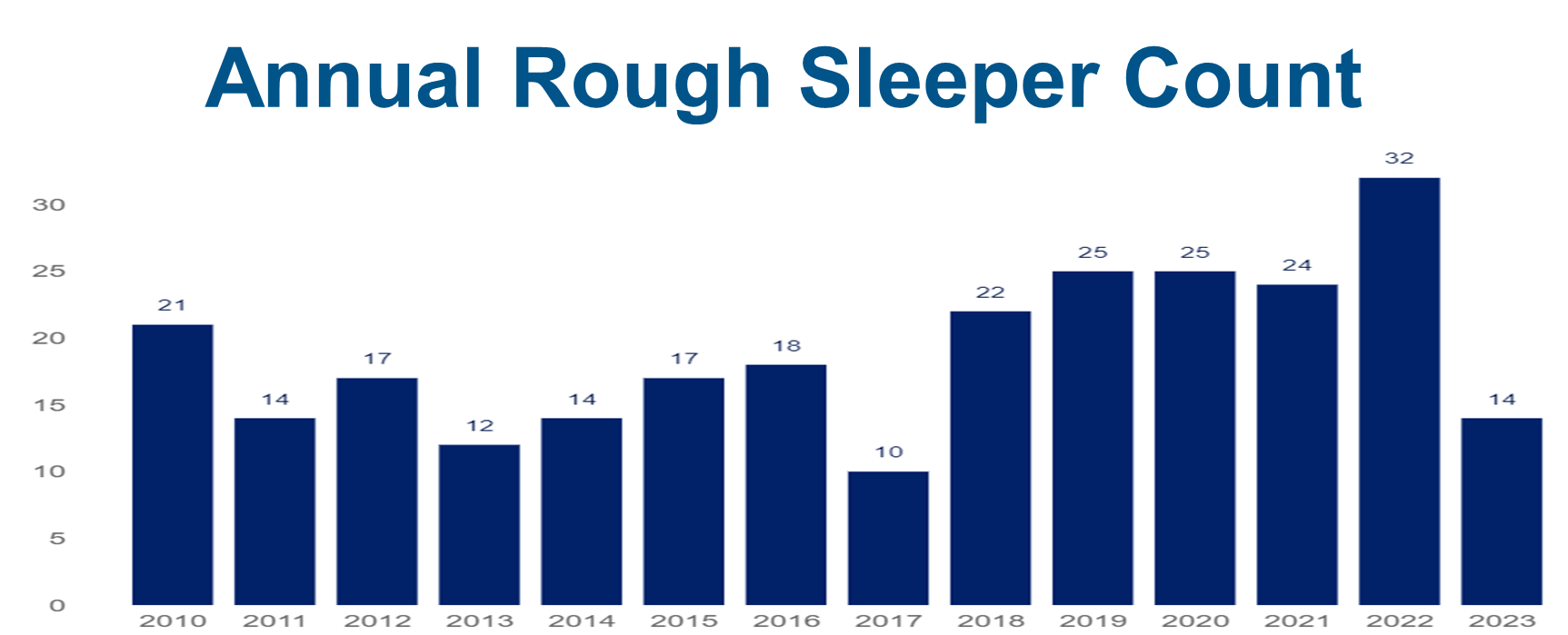 Community First Yorkshire Update
Safeguarding is Everyone’s Responsibility
Highlighting the need for easy access to free and appropriate Level 2/3 training for volunteers outside NHS/Social Care.
Self-assessment checklist (with Hambleton Community Action ) Checklist
Emergency response toolkit
Revised safeguarding policy template at final review stage
Evaluation of Safeguarding Week 2024 activity
Safeguarding audits offered to community anchor organisations
Safeguarding policy reviews for any North Yorkshire VCSE organisations
Links to Hate Crime Awareness and Prevent teams 
Hate crime | North Yorkshire Police
Prevent | North Yorkshire Partnerships
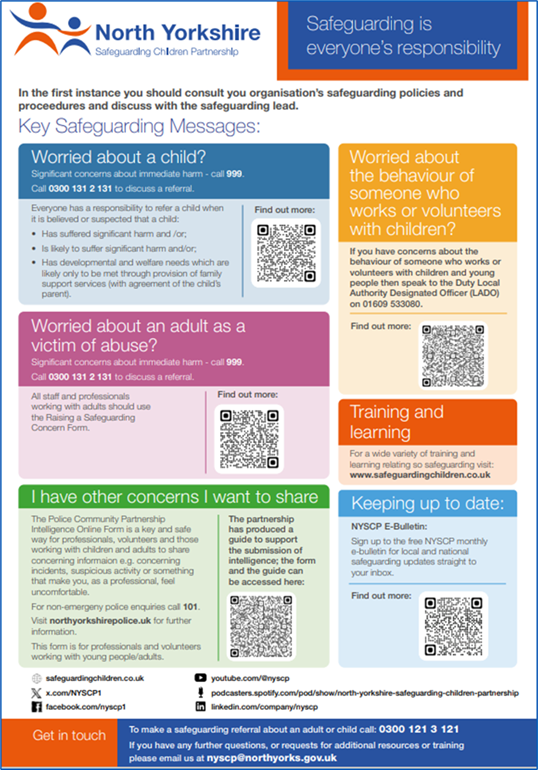 Safeguarding Training
NYSAB Find Training 

NYSCP Find training

Safeguarding - Community Support North Yorkshire

Safeguarding Toolkit- Community Support North Yorkshire

Prevent Training 2025
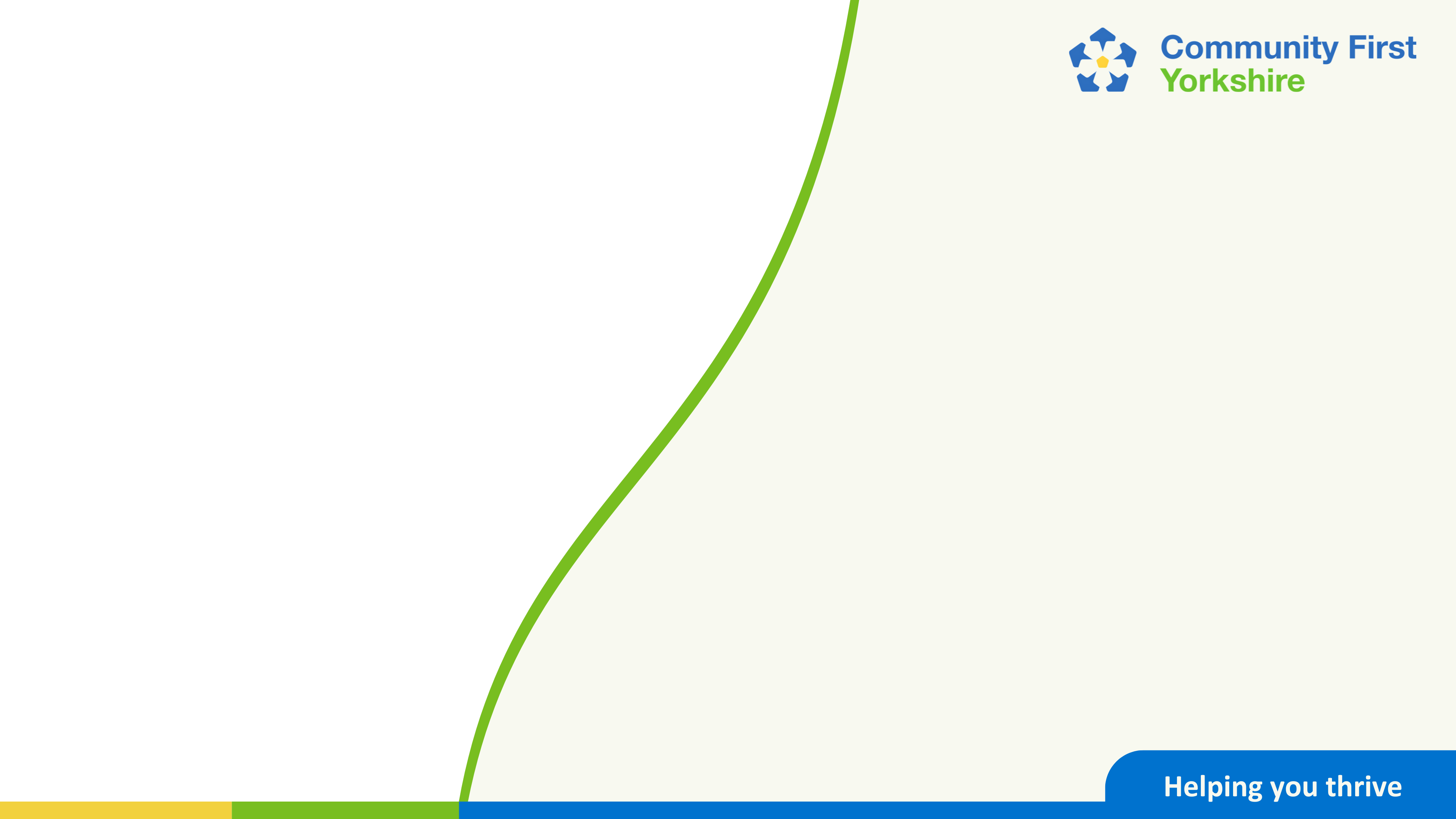 Thank you!
For further support:
Contact us at:
communitysupport@communityfirstyorkshire.org.uk
Sign up for our funding portal here:
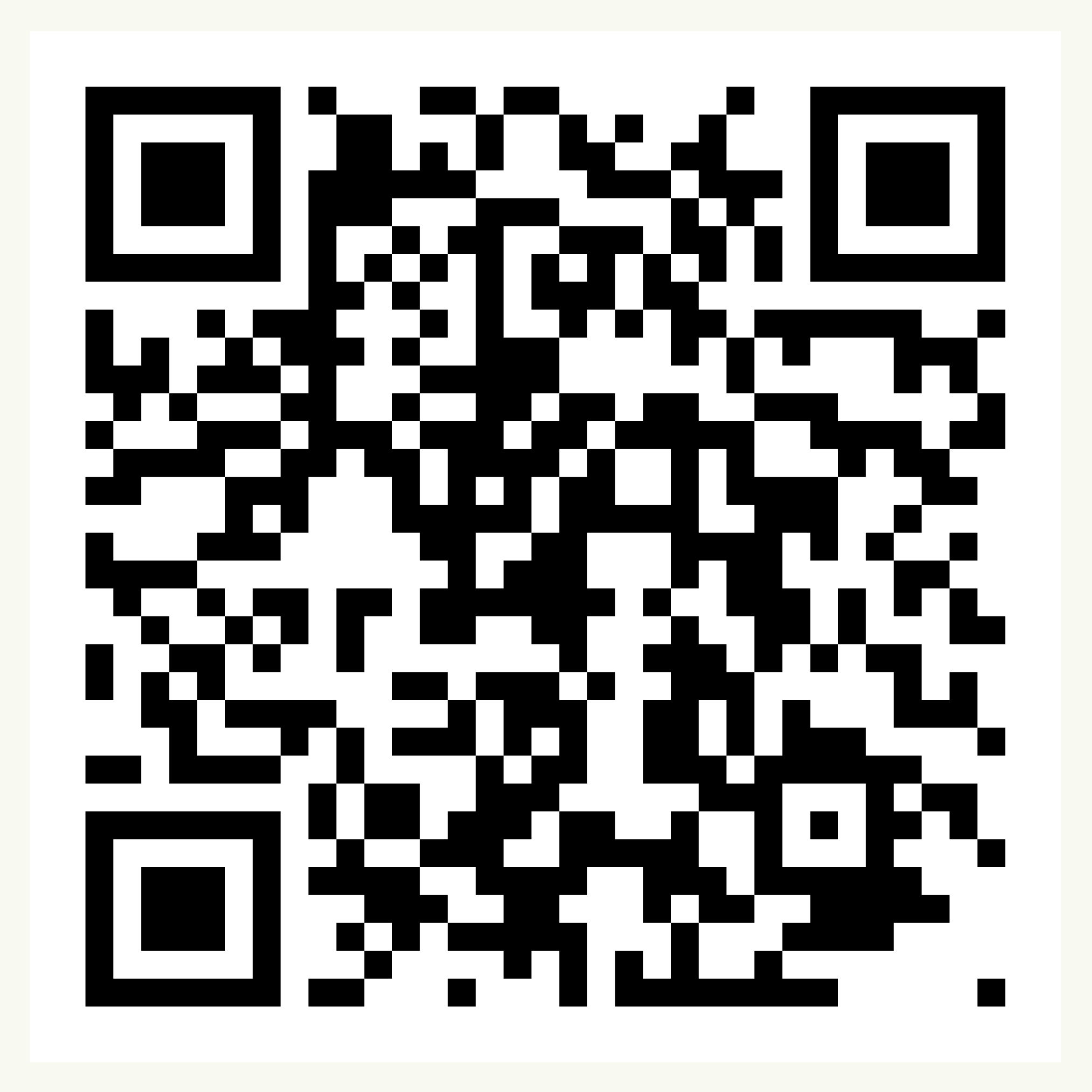 Sign up to receive our newsletters here:
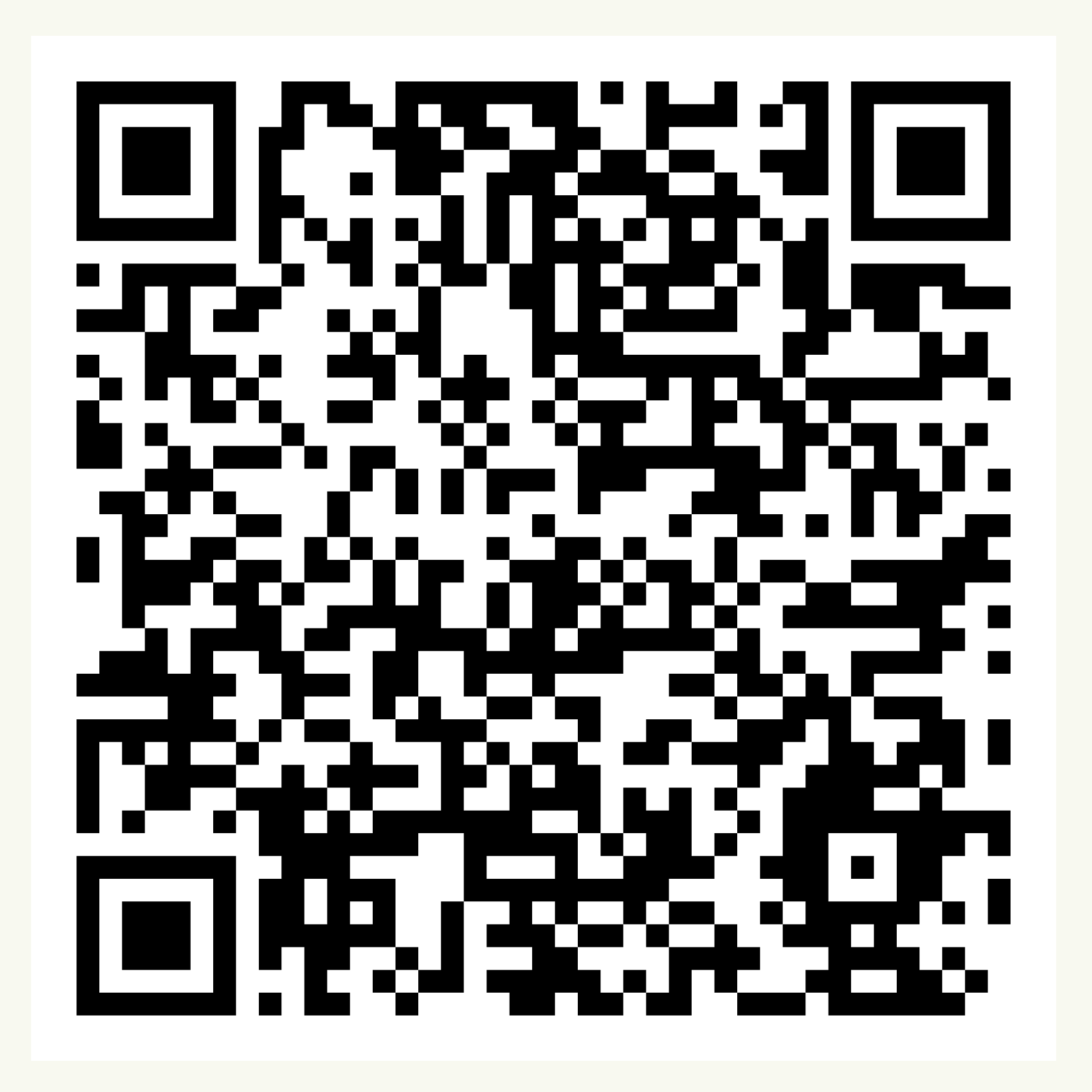 [Speaker Notes: We hope that has given you a flavour of our work and a clear picture of how and why we do what we do.
We are open to questions!

We would like to work with you in the following ways:
Different level cases – case studies, autism strategy, parish council examples, priority groups, diverse communities
Training etc
Campaigns and content
Working with external partners

Would be useful to have similar info from Localities teams
Can complete a FAQ]